Szélenergia
A szélenergia megújuló energiafajta, amelynek termelése környezetvédelmi és költségelőnyei miatt rohamos ütemben nő a világban, főleg Európában.
Története
A szél okozta viharok, természeti csapások hatalmas erejétől régóta retteg az ember és e hatalmas energiát, a szélenergiáját is régóta igyekszik felhasználni az emberiség.
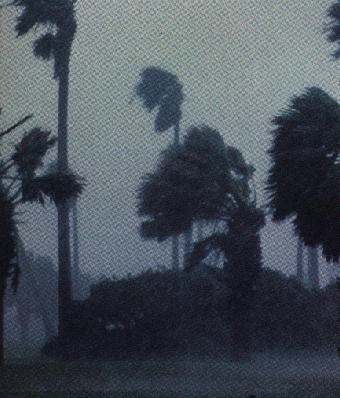 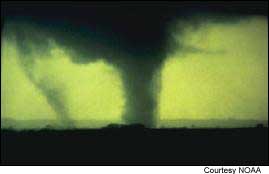 A szelet előbb használták a vízen, mint a szárazföldön.
A vitorlás hajó, felváltotta az evezős hajókat.
Egyiptomba jelent meg először.
Hátránya: csak hátszélben volt alkalmazható. 
A görögöknek, rómaiaknak köszönhetően rájöttek a széliránytól független hajózás technikájára.
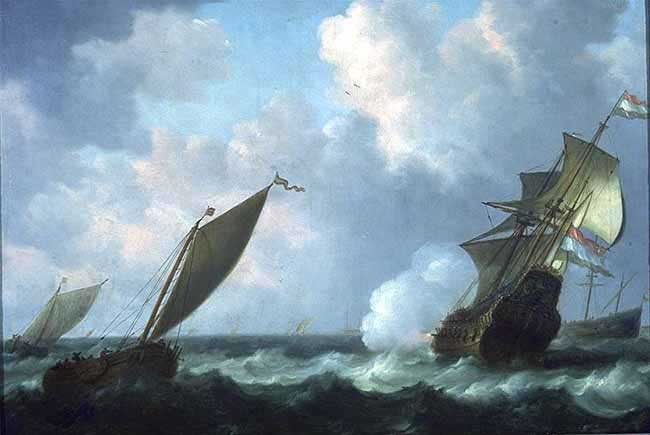 Szélmalom
Olyan gép, mely a szél mozgás energiáját mechanikai munkává alakítja át tengelyre szerelt lapátok segítségével.
Leggyakrabban gabonát őröltek a malomban.
Vagy vízkiemelő szivattyúkat hajtott.
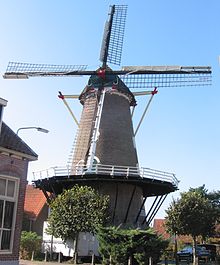 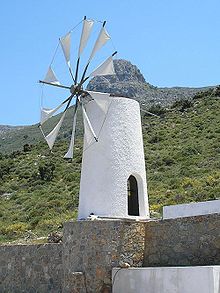 Holland szélmalom
Görög vitorlás szélmalom
A szél energiáját elektromosság termelésére a 19. század végén kezdték használni.
A szélenergia csak a 20. század végén jutott nagyobb szerephez.
A Nap Földet elérő energiájának 1-4%-a alakul szélenergiává.
Ez 50-100-szor nagyobb mennyiség, mint amennyit a Föld teljes növényvilága konvertál a fotoszintézisen keresztül.
Szélerőmű/Szélturbina
A szél energiáját egy lapátszerkezet segítségével forgó mozgássá alakító és azt hasznosító szerkezet. 
A szélturbináknak alapvetően három típusa létezik: 
A vízszintes tengelyű
A függőleges tengelyű
 A különleges kialakítású
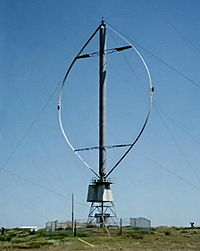 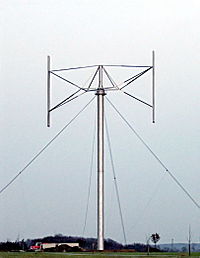 30 m Darrieus szélerőmű aMagdalen-szigeteken
H-Darrieus-turbina
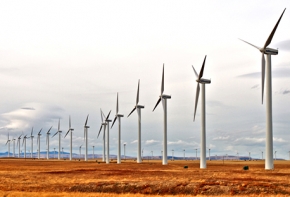 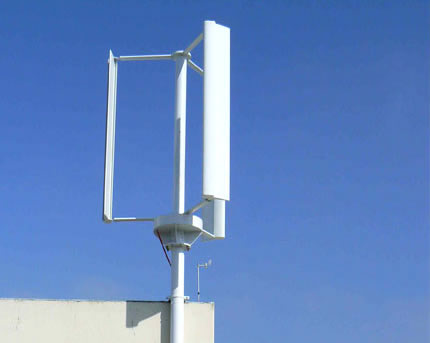 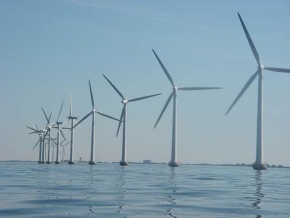 Szélenergia felhasználása
Villamos energia előállítása
Víz kiemelése
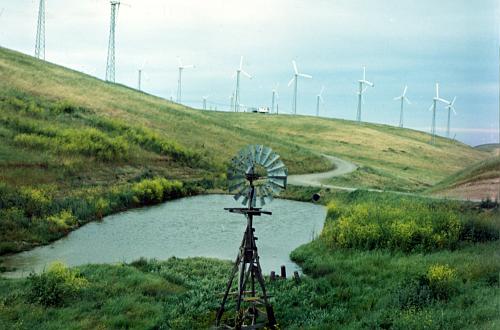 Felhasznált irodalom
http://www.nyf.hu/others/html/kornyezettud/megujulo/SzelEnergia/Windenergy.html
http://www.zeroenergiahaz.hu/index.php?link=szelen
Wikipédia
Köszönöm szépen a figyelmet!